Dependency Parsing
Chia-Yi Su
Department of Electronic Engineering
National Kaohsiung University of Science and Technology
October 2021
National Kaohsiung University of Science and Technology
1
Course Outline
Basic Knowledge on Natural Language Processing 
Applications of Natural Language Processing
Word Vector
Neural Network (Including Relative Math Derivation)
Dependency Parsing 
Recurrent Neural Network, Variants of Recurrent Neural Network, and Language Model
Machine Translation
Contextual Representation
Dialog System (Including MultiModal Dialog System)
October 2021
National Kaohsiung University of Science and Technology
2
Today’s Agenda
Introduction
Dependency Parsing Methods
A Fast and Accurate Dependency Parser using Neural Networks
Better Results
October 2021
National Kaohsiung University of Science and Technology
3
Introduction
October 2021
National Kaohsiung University of Science and Technology
4
Introduction to Linguistic Structure
Two categories of linguistic structure
 Phrase Structure (mainly taught in any linguistic class)
 Dependency Structure (dominant in computational linguistics and will be taught in this class)
October 2021
National Kaohsiung University of Science and Technology
5
Phrase Structure Grammar = Context-Free Grammar
The words are put into nested constitution called phrase structure.
Phrases are the combination of words.
Words: book, the, in, a, desk, heavy
Phrase: a heavy book
Longer phrase: a heavy book in the desk
…
October 2021
National Kaohsiung University of Science and Technology
6
Phrase Structure Grammar = Context-Free Grammar
a book                                NP -> det. + N.
a heavy book                    NP -> det. + (adj.) + N.
in the desk                        PP -> prep. + NP
look up                              VP -> v. + prep.
So we can have longer sentences.
E.g. look up a book in the desk in front of the computer
October 2021
National Kaohsiung University of Science and Technology
7
Dependency Structure
The demonstration of words is dependent on which other words called dependency structure.



Read a book in the desk in front of the computer
October 2021
National Kaohsiung University of Science and Technology
8
Dependency Structure : Rule
Modified Word
modifier
October 2021
National Kaohsiung University of Science and Technology
9
Why do we need sentence structure?
For now, we have only learnt
Meaning of word (word vector)
Human being always coveys complex ideas by using sentences – composition of words.
Sentence structure can help us or computer understand sentences correctly.
E.g. which word modifies which other words.
We will show some interesting examples.
October 2021
National Kaohsiung University of Science and Technology
10
Prep. Phrase Ambiguity
一個Guy有刀
警察用刀子砍了一個Guy
October 2021
National Kaohsiung University of Science and Technology
11
Pronunciation of San Jose
https://youglish.com/pronounce/san%20jose/english/us?
October 2021
National Kaohsiung University of Science and Technology
12
Prep. Phrase Ambiguity
Scientists count whales from space
科學家在太空數鯨魚
科學家從空中數鯨魚
科學家在一個空間數鯨魚
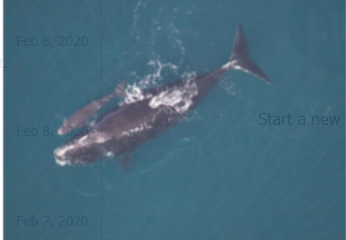 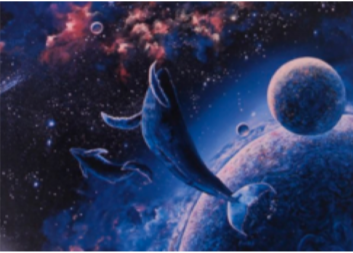 科學家數太空的鯨魚
October 2021
National Kaohsiung University of Science and Technology
13
Prep. Phrase Ambiguity
The board approved [its acquisition] 
                                         [by R.T. Ltd.] 
			 [of Toronto] 
                                         [for $27 a share] 
			 [at its monthly meeting].
 Your Turn
 NKUST is a school in Kaohsiung.
October 2021
National Kaohsiung University of Science and Technology
14
Number of Dependencies for Prep. Phrase
October 2021
National Kaohsiung University of Science and Technology
15
More Ambiguous Sentence
[Shuttle veteran and longtime NASA executive] [Fred Gregory] appointed to board

[Shuttle veteran] and [longtime NASA executive Fred Gregory] appointed to board
October 2021
National Kaohsiung University of Science and Technology
16
Adjectival Modifier Ambiguity
October 2021
National Kaohsiung University of Science and Technology
17
VP Ambiguity
October 2021
National Kaohsiung University of Science and Technology
18
Dependency Grammar and Dependency Structure
Dependencies, asymmetric arrow, are the relations between lexical items.
             count 

scientists  whales space
 		          
                                 from
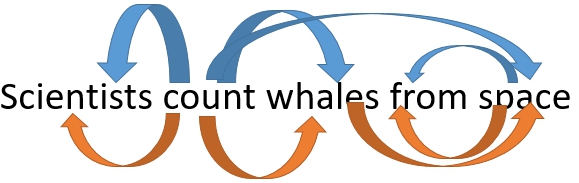 October 2021
National Kaohsiung University of Science and Technology
19
Dependency Grammar and Dependency Structure
Arrows are sometimes typed with their grammatical relations e.g. subject.






If interested, refer to Universal Dependencies website. It contains the dependencies and tags of many languages.
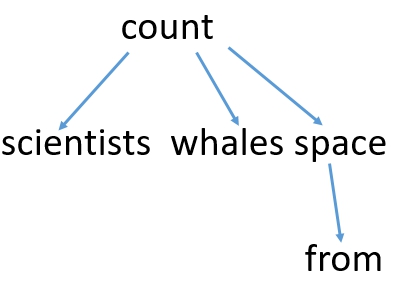 nsubj
nmod
nobj
Prep.
October 2021
National Kaohsiung University of Science and Technology
20
Dependency Grammar and Dependency Structure
Root Scientists count whales from space


A fake Root is added to make each word to be dependent of other word.
There are different way drawing arrow. 
However: We draw from head to dependent.
October 2021
National Kaohsiung University of Science and Technology
21
Universal Dependencies Treebank
October 2021
National Kaohsiung University of Science and Technology
22
Universal Dependencies: English, Bulgarian, Czech and Swedish
https://universaldependencies.org/introduction.html
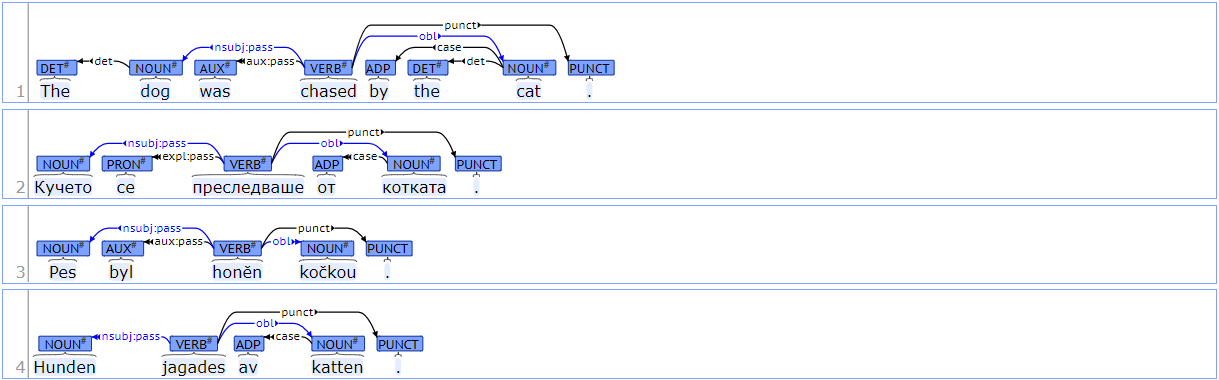 October 2021
National Kaohsiung University of Science and Technology
23
Grammar and TreeBank
Why TreeBank?
Reusability – each linguistics may build their own grammar.
Help to deal with ambiguous sentences – machine learning
October 2021
National Kaohsiung University of Science and Technology
24
Dependency Parsing
Each words needs to have the head.
Constraints of Dependency Parsing
 Root can only be a head of one word
 cycle is not preferable (prefer tree)
Projective Sentence and Non-Projective Sentence

ROOT I ’ll give a talk tomorrow on bootstrapping


ROOT I ’ll give a talk on bootstrapping tomorrow
October 2021
National Kaohsiung University of Science and Technology
25
Dependency Parsing Methods
October 2021
National Kaohsiung University of Science and Technology
26
Methods of Dependency Parsing
Dynamic Programming
Graph Algorithms
Constraint Satisfaction 
Transition-Based Parsing
October 2021
National Kaohsiung University of Science and Technology
27
Transition-Based Parser
Transition-based parser is similar to shift-reduce parser.
Parser has
Stack σ – start with ROOT
Buffer β – start with input sentence
A set of dependency arcs – initialized to empty sets
Algorithm will stop when buffer is empty and the stack has ROOT only.
October 2021
National Kaohsiung University of Science and Technology
28
Example: I study at NKUST
Stack 
ROOT
ROOT I (shift)
ROOT I  study (left-arc) - > ROOT study
ROOT study at (shift)
ROOT study at NKUST (left-arc) - > ROOT study NKUST
ROOT study NKUST (right-arc) - > ROOT study
ROOT study (right-arc) -> ROOT
Buffer
I study at NKUST
study at NKUST
at NKUST
NKUST
EMPTY
EMPTY
EMPTY
study -> I
NKUST->at
study->NKUST
ROOT->study
October 2021
National Kaohsiung University of Science and Technology
29
MaltParser
How to know what next action we should take? 
Each action is predicted by classifier
Number of label will be 3 or |R|*2 + 1
Features: top of stack word, POS; first in buffer word, POS;
No search requirement (although more accuracy)
Linear Time
However: Conventional feature representation is complex.
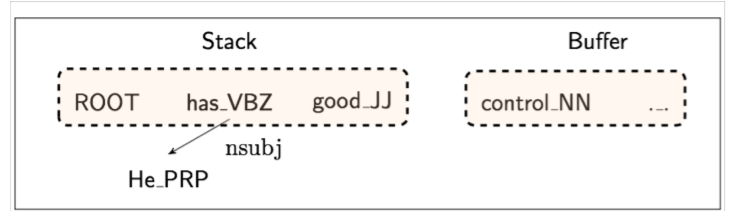 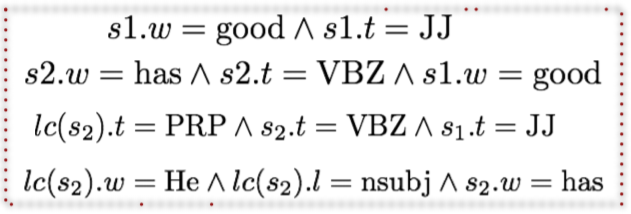 October 2021
National Kaohsiung University of Science and Technology
30
Problems of Conventional Method
Sparse and Incomplete
Expensive to compute


Almost all of the computation is spent on feature computation.
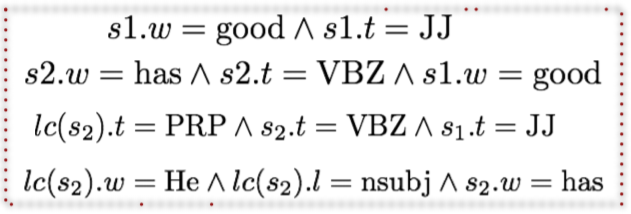 October 2021
National Kaohsiung University of Science and Technology
31
Evaluation of Dependency
We have unlabeled attachment score (UAS), head, and labeled attachment score (LAS), head and label, to evaluate the dependency.
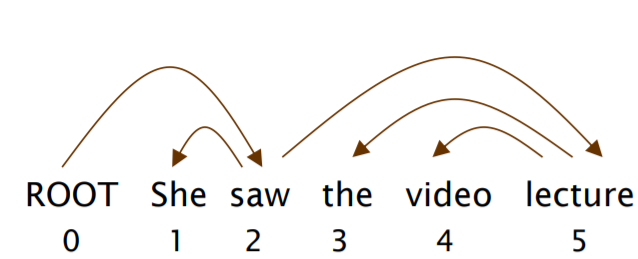 UAS : 80 % (4/5)
LAS : 40 % (2/5)
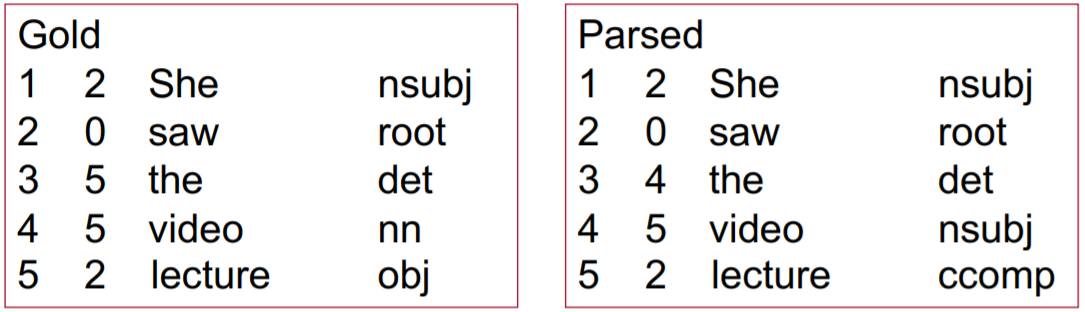 October 2021
National Kaohsiung University of Science and Technology
32
Neural Dependency Parser (Chen and Manning 2004)
October 2021
National Kaohsiung University of Science and Technology
33
A Fast and Accurate Dependency Parser using Neural Networks
Chen et al., ACL, 2014.
October 2021
National Kaohsiung University of Science and Technology
34
Introduction
Neural Network Based Classifier
Solve the problems that previously have
Work Fast 
only small numbers of dense vector are used
2% improvement on both evaluation methods 
Both English and Chinese
October 2021
National Kaohsiung University of Science and Technology
35
Sparsity of Previous Model
According to the following study, we found
Importance of lexicalized features 
Both word-pair features and three-word features are very important
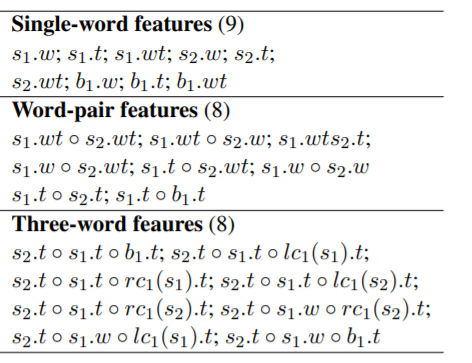 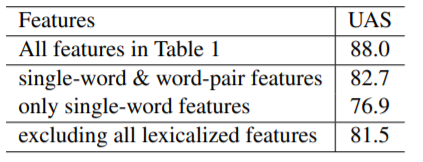 October 2021
National Kaohsiung University of Science and Technology
36
Incompleteness and Expensive Computation
Incompleteness
Unavoidable issue even though we discuss with expertise
Possible to ignore some dependencies
Expensive Computation
Look up huge feature table (millions of features)
Spend 95% of time on feature computation (according to experiment)
October 2021
National Kaohsiung University of Science and Technology
37
Model Architecture
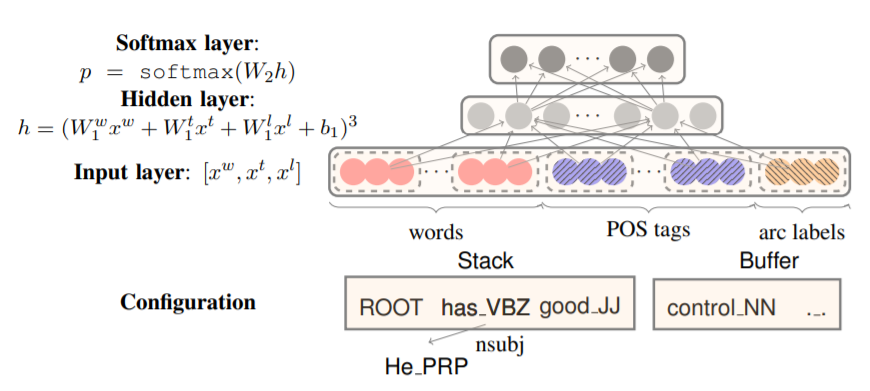 October 2021
National Kaohsiung University of Science and Technology
38
Notation in the Model
October 2021
National Kaohsiung University of Science and Technology
39
Notation in the Model
October 2021
National Kaohsiung University of Science and Technology
40
POS and Label Embedding
Although we only have small sets of POS and label tags, some are still prone to be closer to the other.
Singular Noun -> Plural Noun
Adj. Modifier -> Numeric Modifier e.g. 15000 is large.
October 2021
National Kaohsiung University of Science and Technology
41
Cube Activation Function
October 2021
National Kaohsiung University of Science and Technology
42
October 2021
National Kaohsiung University of Science and Technology
43
Training
October 2021
National Kaohsiung University of Science and Technology
44
Training: Parameter Initialization
English
Pre-trained word embedding (Collobert et al., 2011) for word embedding
Random initialization whose range is between (-0.01, 0.01) for POS embedding and label embedding 
Chinese
Self-trained word2vector (Mikolov et al., 2013)
October 2021
National Kaohsiung University of Science and Technology
45
Parsing
Neural Dependency Model
Doesn’t need to compute the conjunction features
Doesn’t need to look up in a large table
Speed up
Pre-compute matrix multiplication on top 10000 frequent words
Pre-compute matrix multiplication on all POS and label
Eightfold – tenfold increase
October 2021
National Kaohsiung University of Science and Technology
46
Datasets
Two Datasets
English Penn Treebank (PTB)
Chinese Penn Treebank (CTB)
Dependency Parsing (English)
CoNLL Syntactic Dependencies (CD) (Johansson and Nugues, 2007)
Stanford Basic Dependences (SD) (de Mareffe et al.,2006)
Dependency Parsing (Chinese)
Using Pen2Malt with head-finding rule (Zhang and Clark, 2008)
October 2021
National Kaohsiung University of Science and Technology
47
Datasets: Statistics
More than 99 % of data are projective.
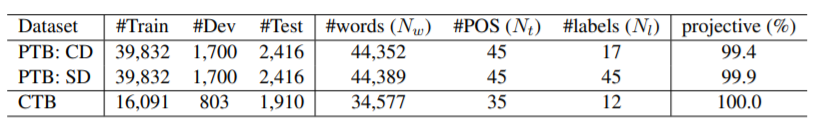 October 2021
National Kaohsiung University of Science and Technology
48
Results: Parameters
October 2021
National Kaohsiung University of Science and Technology
49
Results: Accuracy and Speed
Hardware: Intel core i7 2.7GHz CPU with 16GB RAM
It outperforms on all of datasets in terms of speed and accuracy.
MaltParser is highly optimized.
Our parser means this paper’s (Chen and Manning, 2014) parser.
October 2021
National Kaohsiung University of Science and Technology
50
Accuracy and Speed: PTB + CoNLL
October 2021
National Kaohsiung University of Science and Technology
51
Accuracy and Speed: PTB + Stanford Dependency Parsing
October 2021
National Kaohsiung University of Science and Technology
52
Accuracy and Speed: CTB
October 2021
National Kaohsiung University of Science and Technology
53
Effects: Cube Activation
Achieve 0.8% ~ 1.2 % improvement in UAS
It’s only verifies empirically.
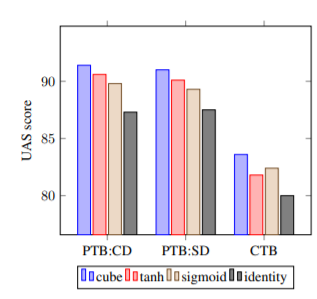 October 2021
National Kaohsiung University of Science and Technology
54
Effects: Initialization of Pre-trained Word Embedding
Compared with random initialization, pre-trained word vector obtains 0.7 % improvement on PTB and 1.7% improvement on CTB.
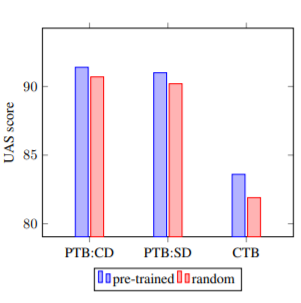 October 2021
National Kaohsiung University of Science and Technology
55
Effects on POS and Arc Label Embedding
POS embedding has 1.7% improvement on PTB and 10% on CTB.
However: Arc label embedding yields small improvement when POS embedding is present.
This may be because POS embedding has 
already captured label information.
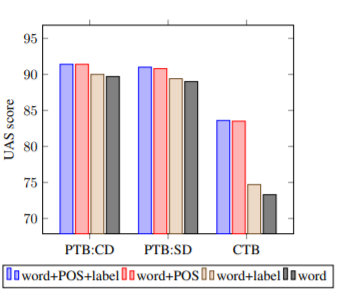 October 2021
National Kaohsiung University of Science and Technology
56
Model Analysis: What do POS and label embedding capture?
The following visualizations are called t-SNE.
Similar tags or labels are grouped together.
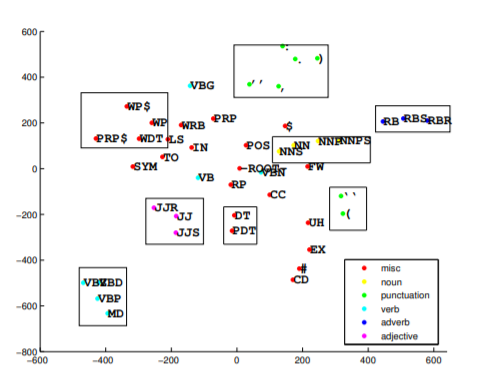 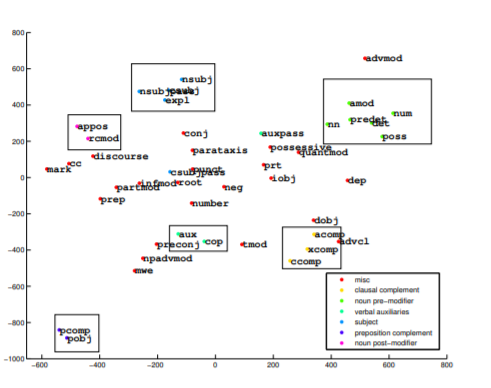 October 2021
National Kaohsiung University of Science and Technology
57
Model Analysis: What do weights capture?
This experiment chooses the weight whose absolute value is greater than 0.2.
Phenomena is concluded as follows.
Most weights come from POS tags. Therefore, the importance of POS tags cannot be ignored.
Neural network can automatically encode different information.
Neural network also extract the information that doesn’t appear on previous feature table.
October 2021
National Kaohsiung University of Science and Technology
58
Visualization of Three Features
October 2021
National Kaohsiung University of Science and Technology
59
Better Results
October 2021
National Kaohsiung University of Science and Technology
60
Better Results
Bigger, deeper and spend much time fine-tuning hyperparameter
 Beam Search
 Global, conditional random field (CRF)-style inference over the decision sequence.
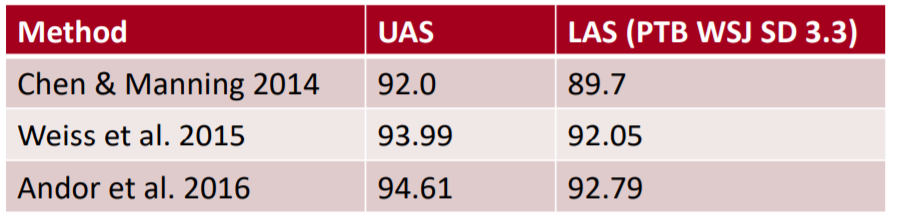 October 2021
National Kaohsiung University of Science and Technology
61
References
Manning et al., CS224n Natural Language Processing with Deep Learning, Stanford University
Chen et al., A Fast and Accurate Dependency Parser using Neural Networks
October 2021
National Kaohsiung University of Science and Technology
62